Find out more about our water metering programme.
We’d like to invite you to our smart water metering drop-in session in the London Borough of  Bromley on:
27 July 2017
At: The Mansion House, Beckenham Place Park, BR3 1SY
Between: 5.30pm to 7.30pm
Come along to find out more on our progress, what this means to you, the benefits and ways we are helping people to save water, energy and money.  
We hope to see you there.
Thames Water Metering Team
For further enquiries please call us on 0800 316 0989
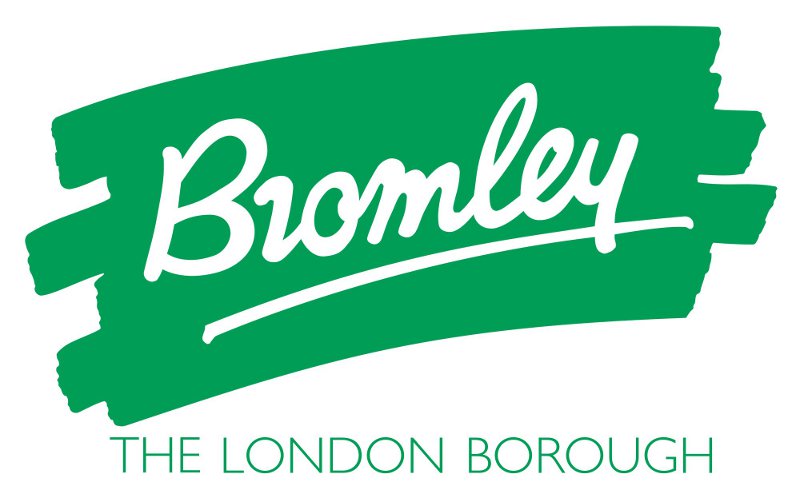 1